AP Statistics
Olathe South High School
Mrs. Elsey
Welcome to the study of Mathematics!
I hope you will find this class both enjoyable and rewarding.  In order to be successful you will need to work hard and follow the guidelines in this presentation.  To help us get off to a good start I have prepared a list of supplies you will need along with information on how I assign grades and what you need to do to earn the best grade possible.  Please bookmark my website and refer to this guide throughout the year.
Contact information
website:  www.elsey.weebly.com

e-mail:  telseyos@olatheschools.org

Olathe South phone number:  913-780-7160

ONLINE TEXTBOOK RESOURCES:
Go to www.wileyplus.com and use the course registration sheet to register.

To receive class e-mail updates:
•Make sure the office has your current e-mail address.
Available Textbook Resources
Go to www.wileyplus.com and use the course registration number and access code given to you by Mrs. Elsey to access the Wileyplus Learning website which contains the textbook, videos, exercises, eventually we’ll assign online exercises.

There is a downloadable (non-internet) version of the text students can access on their phones or laptops. They will be receiving a separate code for this shortly.

Option: To purchase a printed 4-color loose-leaf version of the text for $39, go to the DTS site can be reached at:  http://www.wiley.com/WileyCDA/Section/id-830213.html.
Course Description
Welcome to AP Statistics!  This is the ninth year that Olathe School District has offered AP Stats and I am very excited to get started.  Statistics is unlike any math class you have had before: more analyzing and interpreting and less computation. Please feel free to ask questions and add your observations as we progress through the course! I have given a brief overview of materials needed and grading outlines for the course. There are two different ways to earn college credit for this class, College Now through Johnson County Community College or successfully passing the AP Statistics Exam in May. Students can now choose between earning college credit through College Now or the AP Exam.
College Now : JCCC
This is the sixth year we are offering College Now credit for Statistics through Johnson County Community College. This means you may choose to be concurrently enrolled in both a high school and a college course. (You will have a student ID and a college transcript at JCCC.) You will need to qualify by successfully completing the math placement/ACCUPLACER test or by earning a 23 on the math section of the ACT exam. Enrollment is open for the next two weeks.
.
JCCC Priority Dates:
Application submission priority deadline – Aug. 30, 2019*
ACT/SAT test score submission deadline, if applicable Aug. 30, 2019 ??*
ACCUPLACER deadline, if applicable - September 13, 2019**
Enrollment deadline – September 13, 2019**
Cost of the course $282 ($ 94 per credit hour) - Johnson County residents
AP Statistics Exam – College Board
Advanced Placement Exams are national exams that are written and administered by College Board. (The same entity that administers the PSAT, SAT, and CLEP exams.)  AP exams are nationally scheduled during the first two complete weeks of May each year. Exams are scored on a scale of 1 to 5. Each college determines what score is needed on each exam to grant a student credit for a particular course at their university, however a score of 3 or higher is generally considered passing. A copy of the AP syllabus is available on my website. This year the AP Statistics test is scheduled for Friday, May 15th from noon to 4pm.  This is during the last week of school for seniors. We will be well practiced for it by then!
Comparing JCCC to AP
Credit by AP Exam			Credit through JCCC (College Now)
 
Price: approx. $98			 3 credits at $94 each = $282
 
Pre-requisites: Open to all Students		Need 23 or higher on ACT Math section
http://apcentral.collegeboard.com/apc/public	Or pass math placement test at JCCC
/courses/index.html			See  www.jccc.edu/collegenow
 
Sign Up Deadlines:    Nov. 4, 2019		Application and ACT submitted by
				Aug. 30, 2019, Testing and Enrollment by 				Sept. 13, 2019.
How Grades Are Calculated
National AP Statistics Exam			Mrs. Elsey:	40% first semester grade
Friday, May 15th  afternoon				40% second semester grade
					20% JCCC final exam
 
Ability to 	    Most colleges accept a 3 	Credit at JCCC for MATH 181 Statistics.
Transfer to 	    or higher. A few require at	Most state schools and many, many 
Colleges:	    least a 4 or 5. (Last year, 87% 	others will accept credits from JCCC.
	    of my students earned a 3 or 
	    higher.)
Prerequisites
Math prerequisites include successful completion of Advanced Algebra & Trig. or College Algebra. Higher level math courses and college prep courses such as AP English or AP History will also benefit you in this course.
Materials
You are required to bring the following materials to class each day:

3-ring binder with the following sections:  Handouts, Notes, Homework, Quizzes
Graphing calculator (TI-84 Plus)
Laptop
pencils
fine tip markers, colored pens, or colored pencils are helpful
We will be using simulation applets and data sets accessed on smart phones or Microsoft surface computers.
Calculators
I recommend the TI-84 color or TI-84plus Note:  The TI-84 color has a rechargeable battery, the others do not. (The TI-83 does not have all the statistics functions on it and has limited memory.)
The TI 86, 89, 92, or CAS version of the TI-Nspire may NOT be used in this course (or on the ACT).
Please bring your calculator with you each day.
I do not have calculators to lend out.
You may not share calculators when taking a quiz or test.
Phones, tablets and computers may not be used when taking quizzes or tests.
Calculators may be rented from the school for $20. See Mrs. Ostrozko in room 1009.
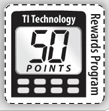 Grading Policies
Semester grades are comprised of the following three categories and their corresponding weights. Grades will be calculated as running semester totals.

Homework: 10%
Quizzes: 30%
Tests: 60%
Grading Policies
Homework  10%
Homework is given daily.
Approximately 30 minutes per day outside of class should be spent preparing for this class.
Each assignment is worth 10 points.  
Assignments will either be collected or a homework quiz will be given.
Grading Policies
Homework  
When assignments are collected, the number of points earned will be based on the amount of work completed on the assignment.  
In order to earn full credit, work must be shown, the lesson must be complete and mistakes must be corrected.  
All graphs must be neatly constructed and labeled appropriately.
Grading Policies
Late Homework
If you are absent from class for any reason it is your responsibility to get the assignment, notes and classwork that you missed.
Assignments and notes are posted on my website.
Late papers will be accepted for full credit only if you have an excused absence, otherwise the assignment will receive half credit.
All missing work must be turned in prior to the exam.
Assignments that are missing after the unit test has been administered will be recorded as a zero.
Grading Policies
Quizzes  30%
Quizzes will typically be given after each section.
Some quizzes are taken individually and others will be taken with a small group of 2 to 4.
You will be notified of these well in advance.
If you miss a quiz due to an absence you will need to make arrangements with me to make it up.
All quizzes must be completed before the exam.
One quiz may be retaken each semester.  The retake must be completed prior to the exam.
Grading Policies
Exams  60%
Exams will be given at the conclusion of each unit of study.
During the year, there will be 2 or 3 individual small projects that will also be counted as an exam score.
Each unit exam will contain both multiple choice and free response questions. This is the format of the actual AP Exam.
If you are absent on an exam day, make arrangements with me to make it up.  An exam must be made up before the next exam or it will be recorded as a zero.
Exam dates are announced in class and posted on my website.
AP Test Prep
Activities and small projects will be used in each unit to assist students to learn and understand the concepts and vocabulary of statistics.
F.R.A.P.P.Y.’s (Free Response AP Problems, Yeah!) will be given each unit as small group problem solving activities. Students will learn how to interpret the rubric for each problem and eventually will be able to anticipate how questions should be solved by writing the rubrics themselves.
Warm Up’s will be multiple choice in style to reinforce vocabulary and reading skills. 
The AP Exam contains 50% multiple choice and 50% free response questions, so each unit test is structured the same way.
We will have 4 to 6 evening study sessions in April and May to further prep for the AP Exam. One session, of the student’s choice, is a required quiz grade. Remaining sessions are optional, but extra credit.
Grading Scale
97% - 100%   A+
96% - 93%     A
92% - 90%     A-
87% - 89%     B
86% - 83%     B
82% - 80%     B-
77% - 79%     C+
76% - 73%     C
72% - 70%     C-
67% - 69%     D+
66% - 63%     D
62% - 60%     D-
0% - 59%       F
Academic Integrity
If I have any reason to think that you might have cheated, your score will be recorded as a zero and you will be given one opportunity to come in before or after school to retake the quiz or test.
If you are caught in the act of cheating, your score will be recorded as a zero. An office referral will be written, and your parents will be contacted.

If you are caught cheating in college, you may be expelled from the university and denied admission to other institutions.
Expectations
Be Prompt
Attendance will be taken at the bell.
You are expected to be in your assigned seat with materials out when the bell sounds.
If you are not in your seat when the bell rings you will be counted tardy.
The school tardy policy will be strictly enforced.
If you arrive late to class for any reason, you must sign in.  This will ensure that you are not counted absent.
Expectations
Be Prepared
Come to class with your planner, textbook, assignment, pencil, pens, calculator and math notebook.
Passes will be given only in an emergency.  You have plenty of time between classes to go to your locker and use the rest room.
Your planner is your pass.
If you need to leave, simply bring me your planner at an appropriate time and I will sign it.  
You may not leave the room without a signed planner.
Expectations
Be Respectful of School Property
Please take good care of your textbook, desk and school materials. 
Clean up your area before you leave the classroom.
Let's keep our classroom clean!

Be Respectful of Others and Their Property

Ask permission to borrow materials that belong to others.
Turn silence cell phones and use them for statistical purposes, not to play games or visit social media.
Expectations
Follow School Rules
You will be expected to follow the student code of conduct and school policies which can be found in your student handbook.  
These policies include academic expectations, behavior expectations, dress code, electronics policies, and others.  
Please become familiar with them.
Student Support
I will be available during seminar, before and after school, and during Falcon50A to answer any questions your may have.
Students are welcome and encouraged to come for help as often as necessary.  
Students are expected to check my website and join the remind to receive group course text messages. To access, Text:@fcb49k  To:81010
Computers are available in the library before school, after school, and during seminar. Mr. Hail and Mrs. Elsey are sharing the Microsoft Surfaces for their statistics courses. Access to use one during seminar or afterschool can be arranged with prior notice.
Parent-Teacher Communication
Parents, please do not hesitate to contact me if you have any questions or concerns.  
The easiest way to reach me is via e-mail.  
You are also welcome to call the school and leave a message.  I will get back with you as soon as possible.